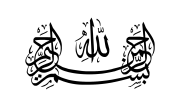 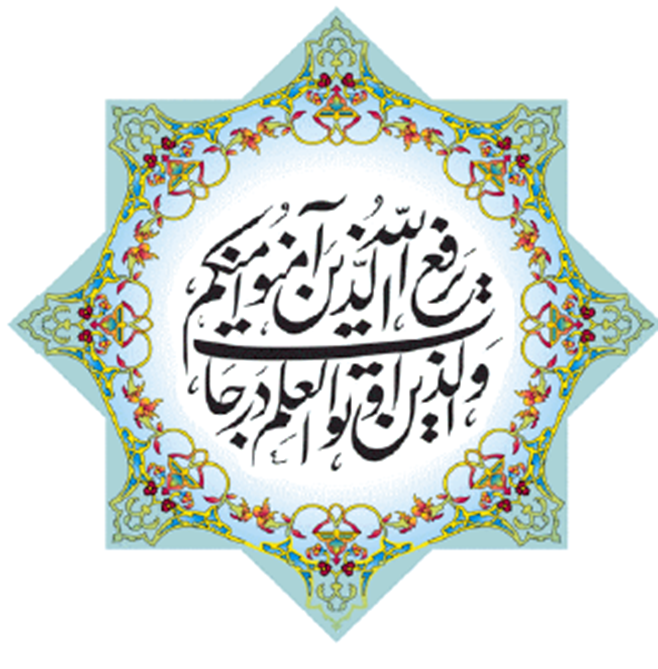 Post-term pregnancy
Dr ban hadi
F.I.C.O.G.2019
Definitions
Term
Post-date
Definition:
The standard international definition of  prolonged pregnancy by WHO is 42 completed  weeks or more (294 days or more) from first day of  last menstrual period, the gestational age having been established by ultrasound prior to 16 weeks.
Incidence:
Incidence of post term pregnancy is 10-15%

Dating by last menstrual period alone has 70% tendency to over estimate the gestational age (delayed ovulation).

Routine use of early ultra sound to calculate gestational age reduce incidence  from 15 % to 1.5%.
Aetiology and pathology:-
The most common cause is inaccurate dating.
The cause of prolonged pregnancy is not clear may represent simple biological variation.
Prolonged pregnancy more common in:
1. Primigravida.
2. Previous Prolonged pregnancy 30%.
3.Anencephaly
4.Placental sulphatase deficiency
5.Male fetus
5.Adrenal hypoplasia
6.Nulliparity
7.Obesity.
Physiological changes associated with prolonged gestation
1)Amniotic fluid changes
Reduced in amount, cloudy with vernix caseosa and meconium
2) Fetal changes
Macrosomia 
IUGR
3) Placental changes
Hemorrhagic infarcts, cotyledons and white fossi
Complications A.Fetal and neonatal risks
1.Increased perinatal morbidity and mortality
2.Post maturity syndrome
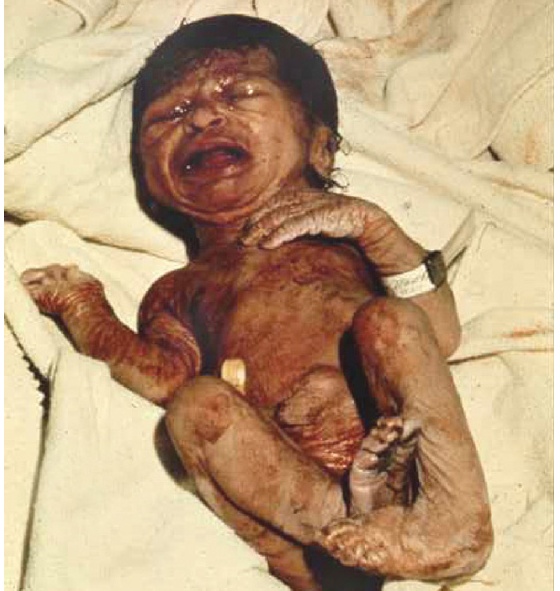 Thick, viscous meconium coated desquamating skin. Old appearance and wrinkling of the hands:
3.Intrapartum fetal distress
Prolonged fetal heart rate deceleration
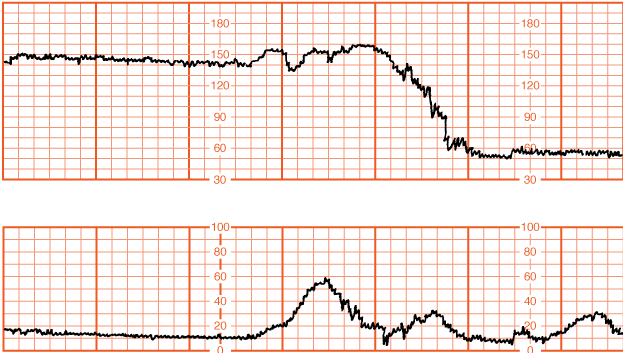 Complications A.Fetal and neonatal risks
4.Meconium aspiration syndrome
5.Fetal trauma & traumatic deliveries
6.Sudden infant death syndrome
Complications B. Maternal risks
Increased risk of dystocia, PPH
perineal trauma, operative delivery
psychological morbidity
Management: History
Reliability of gestational age estimation
Any risk factor
Management: examination
General exam. BP

Abdominal exam. To evaluate fetal presentation, size and engagement.

 Pelvic examination: Ripeness of the cervix is important in the management of prolonged pregnancy using Bishop score, 6 or less indicates poor inducibility
Pelvimetry
ultrasoud
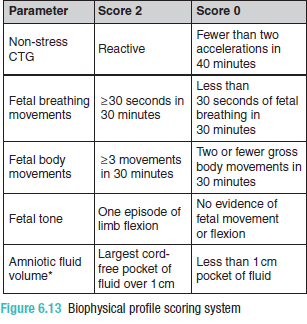 Amount of liquore, fetal size, fetal wellbeing
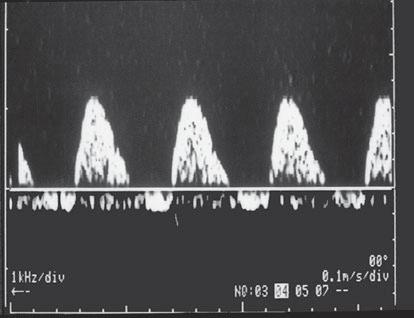 ultrasoud
Doppler study
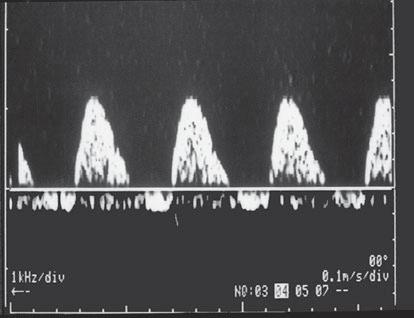 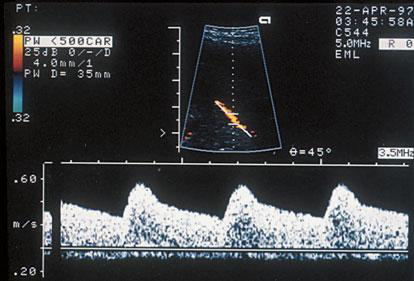 ultrasoud
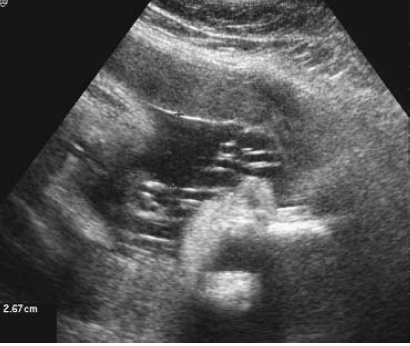 Amount of liquore, DVP
ultrasoud
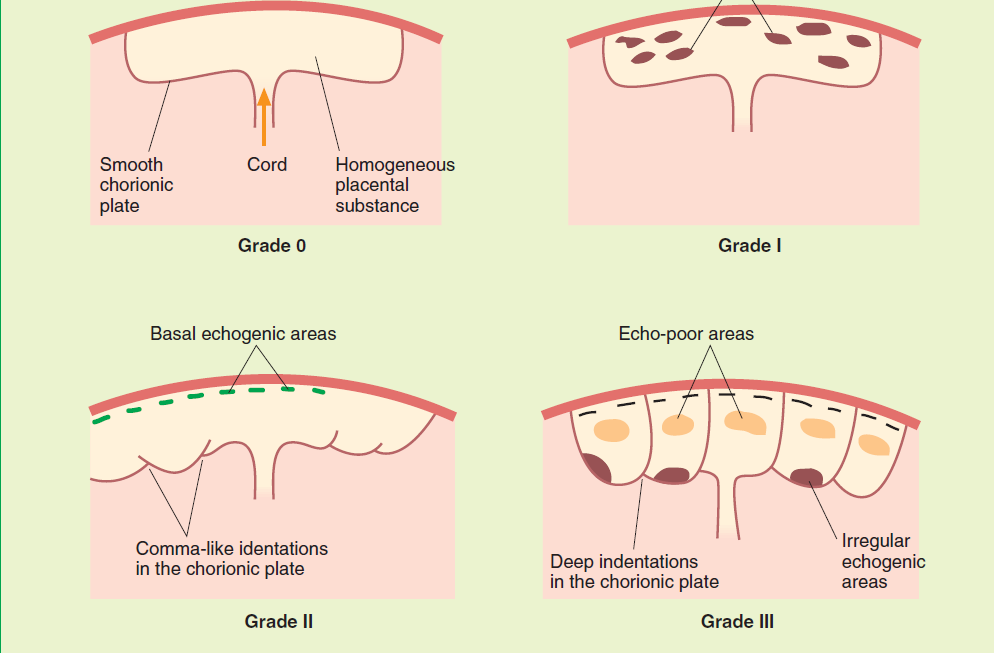 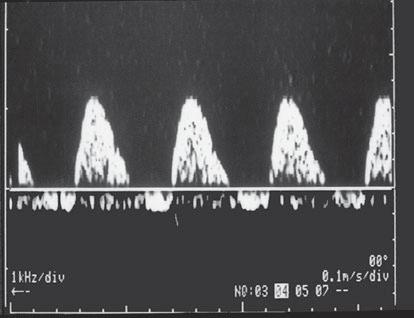 D. Fetal monitoring in post term pregnancy
-At least twice weekly NST and  DVP.
 -Fetal movements or kick count 
 -The biophysical profile (BPP) holds no advantage over NST and liquore assessment.
 -Umbilical artery Doppler to detect IUGR
 -CST If positive indicates delivery by caesarean section.
E. Sweeping the membranes
at or beyond 40 weeks appears to reduce the incidence of post term pregnancy and the frequency of using other methods of induction
F. Induction of labour
at 41 completed weeks and beyond reduces the perinatal mortality, meconium staining of amniotic fluid and caesarean section compared to conservative management which involves monitoring the fetal condition until spontaneous onset of labour.
A-if the date is confirmed and the cervix is favourable,
labour should be induced with artificial rupture of membranes and intra venous (IV) oxytocin
with continous intra partum fetal monitoring for deceleration
B-if the date is confirmed and the cervix is unfavourable there are two options
Induce labour:- by using of PGE2 gel or vaginal suppositories or the use of Foley's catheter & extra-amniotic infusion of NS
Observation:-both NST & AFI should be performed twice weekly.
  Delivery should take place if the NST becomes non reactive or If the AFI is   <5  cm or DVP <2 cm.
C- if the date is uncertain:-
Both the NST & AFI can be performed twice weekly while waiting for spontaneous   labour to occur.
Delivery should take place if the NST becomes non reactive or if the AFI <5 cm
Notes:
Those with decreased amniotic fluid volume: amnio-infusion with 1000 ml of warm normal saline solution can be performed; it will prevent cord compression & signs of fetal distress
Those with baby weight > 5 kgm   →   CS
Those with baby weight > 4500 gm   → CS if they are IDDM
Patient at 42 weeks should be delivered irrespective to the state of the cervix
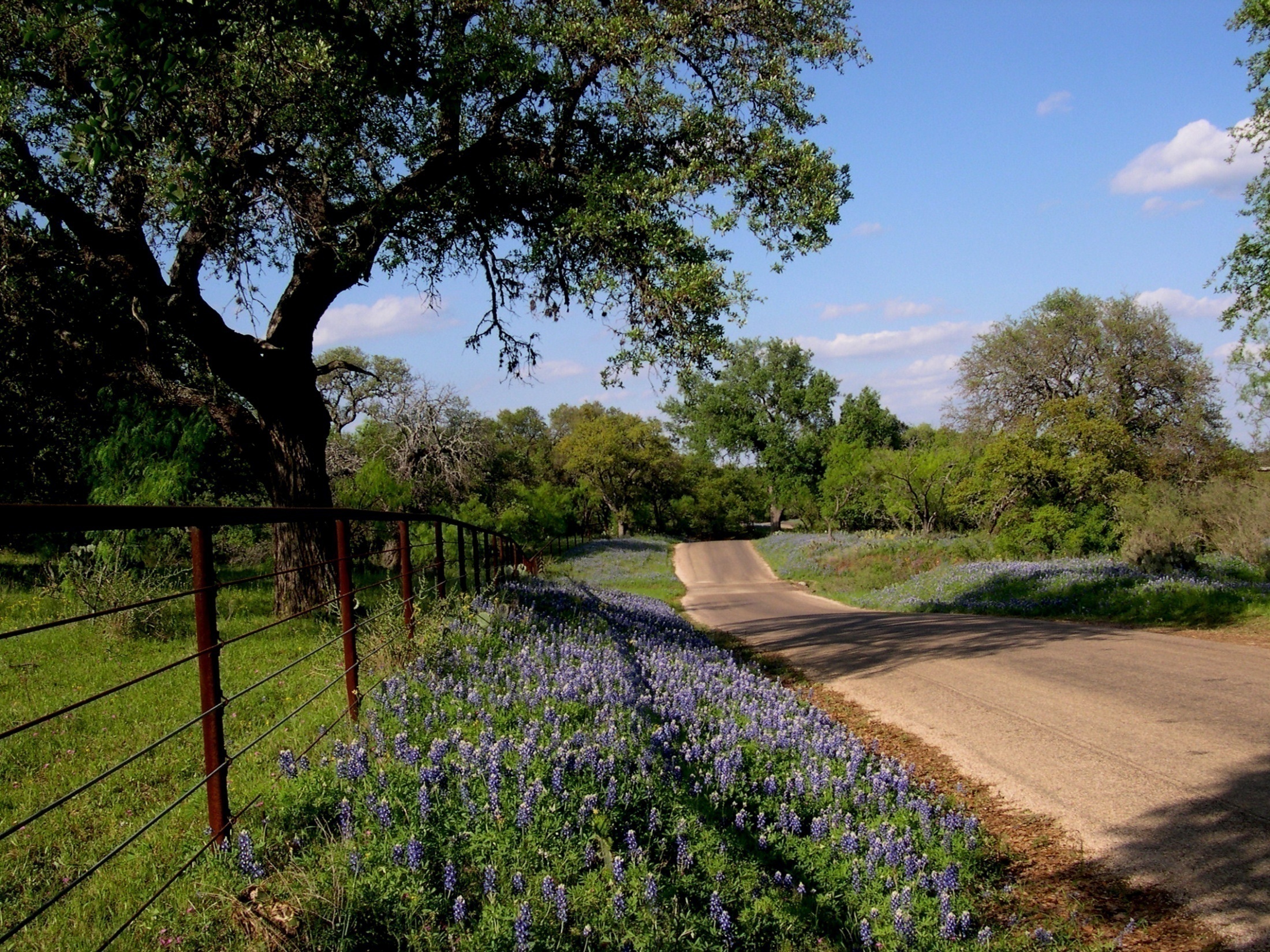 Thank you
27